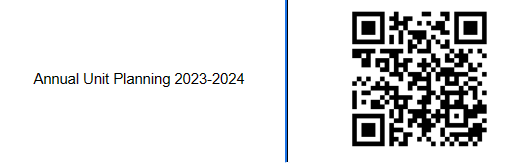 Welcome!
Annual Unit Planning 2023-24: What’s New, Why We Do It, & How to Get It Done
Brian Knirk (he/him), Hospitality Management
Veronica Lopez (she/her), Nutrition
Yuj Shimizu (he/him), Psychology, Faculty Research Coordinator
[Speaker Notes: Acknowledge Janay, Jeff, Yuj]
Land Acknowledgement
We acknowledge the land which we occupy at American River College as the traditional home of the Nisenan, Maidu, and Miwok tribal nations. These sovereign people have been the caretakers of this land since time immemorial. Despite centuries of genocide and occupation the Nisenan, Maidu, and Miwok continue as vibrant and resilient tribes and bands, both Federally recognized and unrecognized. We take this opportunity to acknowledge the generations that have gone before as well as the present-day Nisenan, Maidu, and Miwok people.
[Speaker Notes: V will do this slide
What does this mean in practice? 
Land acknowledgements serve to correct the myths perpetuated by settler colonialism. 
Natives existed in the past–Native erasure
Invisibility in the data
How do I counter this invisibility in my role
Culturally responsive research methods; represent Native students in the data]
Agenda
What’s new with Annual Unit Planning (AUP) and data in the Integrated Planning Portal (IPP)
Why we do AUP and how it can help us reach our Equity goals
How do you get AUP done in your unit
[Speaker Notes: B- will do this slide
Know what it means to center equity in AUP
Tools to complete AUP
Demystify the process

Digging into the data workshop, work with Jeff
Be explicit. We encourage you to dive into the data.]
Part 1: What’s new in the IPP?
[Speaker Notes: Yuj- will do this slide]
What’s New?
The Standard Data Set for Annual Unit Planning has been updated!
Better Integration with ARC Data on Demand (Precision Campus)
Direct links, with additional disaggregation and filtering options
Greater emphasis and access to disproportionate impact data
More student attributes (Gender, Race/Ethnicity, Veterans, Foster Youth, Disability, Poverty Level Status) with Intersectionality
According to the California Community Colleges Chancellor’s Office, “disproportionate impact occurs when a subset of students, based on a student characteristic such as age, race, or gender have observably different outcomes”
Removed Productivity Data Element to streamline process
Removed color codes (except for DSS) to simplify interface
[Speaker Notes: Yuj- will do this slide
Alternatively:  According to the Chancellor's Office, “disproportionate impact is a condition where some students' access to key resources and supports and ultimately their academic success may be hampered by inequitable practices, policies and approaches to student support.” (California Community College Chancellor's Office, 2013).]
Why Change?
Integration with ARC Data on Demand provides units with more sophisticated and nuanced ways of exploring their data
E.g. enables increased awareness of enrollment trends by course attributes (e.g. modality) and student attributes (e.g. age, gender, race)
Greater emphasis and access to DI data enables more student-centered and equity-centered analysis, reflection, and planning
E.g. enables increased awareness of which students are disproportionately impacted
E.g. enables increased awareness of intersectional DI
Together, these changes should help to better
promote equity and inform departmental dialogue, planning,                 decision making and resource allocation
[Speaker Notes: Yuj- will do this slide]
Standard Data Set - New Reports Demo
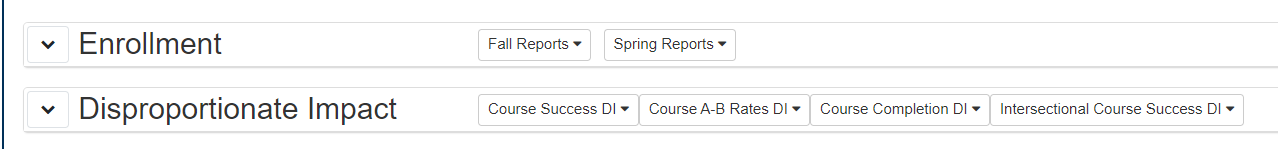 [Speaker Notes: Yuj- will do this slide]
Data Resources
ARC Data on Demand (Precision Campus)
Yuj Shimizu, Faculty Research Coordinator, shimizy@arc.losrios.edu
Drop-in hours for help with Data on Demand or Standard Data Set (TBD)
Jeff Sacha, Center for Teaching and Learning Faculty
Book a 50-minute Collaborate for Change appointment via zoom on Fridays between 11 AM and 1 PM, or by appointment
Book using the calendly link in the chat or find the link on the CTL website
Individual or group appointments available
Email Jeff at sachaj@arc.losrios.edu with questions
[Speaker Notes: Yuj- will do this slide
To book a Collaborate for Change appointment, visit https://calendly.com/profsacha/collaborate-for-change]
Part 2: How can it help us reach our Equity goals and Why do we do AUP?
What’s our context?
We center students, we center equity
Academic Senate resolutions
Each department will build on their strengths in their equitable approach
[Speaker Notes: Brian will present
V- gather the list of AS Resolutions - equity focused

ASCCC and in alignment ARC,]
Address DI and Achieve Educational Equity
Close equity gaps in student success in courses in your department/program
Improve teaching and learning in your classrooms and department/program
Achieve equity in access to your programs
[Speaker Notes: V -will do this slide]
How do equitable approaches inform your AUP?
For example, ways your plans will address DI: (Add examples)
Identify DI data to address
How you resource 
Who you are including 
Support you are asking for
Adapted from ARC Institutional Equity Plan
[Speaker Notes: Collaborative slide
Give (or share) examples
How do equitable approaches inform your AUP?]
Strategic Goals and Metrics
Increase and Close Equity Gaps in…
Course Success
Retention
Students First
Clear and Effective Paths
Exemplary Teaching & Learning Environment
Vibrancy and Resiliency
& Restore Enrollment
Transfer and Completion
Transfer level Math and English in 1st Year
African American Male Success & Retention
[Speaker Notes: Students First - The College engages and connects students early and often to people, programs, and services as an integrated educational experience. By providing personalized, proactive support, the College fosters relationships that ensure all students, particularly the historically underserved and marginalized, persist, learn, and succeed.
Clear and Effective Paths - The College provides easily recognizable pathways to, through, and beyond ARC. Offering well defined and supported pathways provides a foundation for success as students enter the College, make timely progress toward achieving their informed educational goals, and seamlessly transfer to other colleges and universities or find employment in their chosen career.
Exemplary Teaching, Learning & Working Environment - The College ensures an equitable, safe, and inclusive teaching, learning, and working environment. Culturally relevant curriculum, innovative, high- quality instructional methods and technologies, exemplary academic and student support services, and comprehensive and integrated professional development create the best conditions for teaching and learning. The College promotes liberation and honors the dignity, humanity, and contributions of all members of our community.
Vibrancy and Resiliency - The College promotes a culture of innovation, entrepreneurship, sustainability, and transparent communication. Proactive, effective, and efficient operational systems and governance and data informed approaches to planning, decision-making, and resource allocation provide a high level of service to our students,community, and to one another.
African American Males most DI’d for First semester success and Fall to Spring retention (first to second term)]
What does Annual Unit Planning accomplish
Encourage communication and planning for continuous improvement
Engage in data-based inquiry to inform goals and actions
Close our College’s equity gaps
Communicate resource needs and link resources to goals
Institutional accountability
Meet accreditation requirements (set goals and hold ourselves accountable to them)
[Speaker Notes: B - will do this (maybe Jen, too)
Clearly explain resources and the nuances]
Annual Unit Planning & Time Frame is NOW
You are planning for the current 2023-2024 year
The data you are being provided is fresh - this is Fall 22-Spring 23 data
You want to implement what you can immediately 
Not everything requires financial resources, much of what we may want to improve can be done immediately 
You also want to build on your work from previous years’ plans 
This is why we are encouraging you to begin the conversations with your departments ASAP (August meetings if you can)
	(We recognize not every department can do this)
[Speaker Notes: B- will do this slide]
Program Review & Unit Planning Cycle
[Speaker Notes: B-will do this slide
From Integrated Planning Guide 2018-19
If your unit did a PR last year, EOP&S, this is your first Annual Unit Plan building off the work of your Review.
Not everyone who does Annual Unit Planning does Program Review.
Program Review (every 7 years): assess program, create measurable objectives aligned with Strategic Goals and commitment to social justice and equity
Annual Unit Plan (every year): 
Reviews data and creates action steps and related resource requests based on program review objectives 
Aligns action steps and resource needs to ARC strategic goals (specific to the year) 
Next Program Review:
Measures progress towards objectives by considering whether the action steps had the intended effect]
Program Review/Unit Planning Cycle
Program Review (every 7 years):
Assesses the program and uses the findings to inform future plans 
Creates measurable objectives (strategic enhancement)
Aligns objectives to the ARC commitment to social justice and equity (ongoing commitment) 

Annual Unit Plan (every year):
Reviews data and creates action steps and related resource requests based on program review objectives 
Aligns action steps and resource needs to ARC strategic goals (specific to the year) 

Next Program Review:
Measures progress towards objectives by considering whether the action steps had the intended effect
[Speaker Notes: B - will do this slide]
Part 3: How do you get AUP done in your unit?
2023 - 2024 Annual Unit Planning Timeline
Steps for Annual Unit Planning
Review and Update the status of actions from your unit's previous Annual Unit Plan.
Review your unit's standard data set and additional data with your department.
Support ARC's strategic planning goals and address data issues by adding new planning objectives and action steps.
Review your unit's Planning Objective Summary with your department.
For any of your unit's Planning Objectives that require
resources, identify needed resources.
Submit Annual Unit Plan by October 27th.
[Speaker Notes: V will do this slide
Go into portal and show them the steps.
Two ways to get previous AUPs.]
Encourage conversations focused on continuous improvement and potential actions within your control.
Ask yourselves:
What actions can our department take to increase enrollment?
What barriers exist for our DI students (perhaps be specific to the populations) that we have the opportunity to help minimize or eliminate? What are we doing to build on on students’ strengths?
What do our Department Set Standards tell us about our success and how are they informed by the other data?
Are our students meeting our SLO’s and how can we better help them to master the course and department SLO’s
[Speaker Notes: V-will do this]
Examples of Action Titles & Descriptions
Action 1: Gain Knowledge - DI
Gain knowledge on how to best serve disproportionately impacted individuals by attending conferences, Flex Events, seminars, read books, and/or cross-train with fellow faculty.
Action 1: Advisory Day
Develop orientation for students in the form of an "Advisory Day", and mandatory advising sessions with students throughout the semester to ensure the students success with their chosen pathway. A database to be created to support the process. Modeled after the Success Event held by the Music Dept.
Action 1: Connecting Students to available services
Faculty will proactively utilize campus programs and services, including the newly developed Starfish and Homebase programs to assist disproportionately impacted students who are struggling in courses.
[Speaker Notes: V- slide]
Examples of Action Titles & Descriptions
Action 1: Revise the curriculum of our courses.
Our department's composition committee will revise our composition sequence curriculum with an equity lens in order to reduce and, ultimately, eliminate the disproportionate impact in success and mastery in our writing courses.
Action 1: Increase open lab access
Students of disproportionately impacted groups in impacted courses may benefit from additional lab access. Faculty intend to increase to open lab by optimizing scheduling for the existing courses. 
Action 1: Helping Students Build Self-Efficacy
Pair students up in workshops. Ensuring that DI students are represented with the general population by proactively recruiting students for the workshops.
Action 1: Mandatory Office Hours
The faculty will require students to meet on a mandatory basis at least twice per semester for performance reviews and progress in their courses. Due to the amount of courses on rotation, faculty will give students insight to their pathway will assist students in preparation for their next semester of courses.
[Speaker Notes: V- will do this slide]
Consider Your Goals and Your Place in the Program Review Cycle
Instead of making twenty objectives and carrying them over year after year, consider how you plan to progress over seven years towards a specific goal. Think small, measurable, change. This kind of change will also be easier to keep track of and fund.
Break Out Groups
Log into your AUP: https://ipp.arc.losrios.edu/

Explore Your Data (10 Minutes) 

Discuss:
What did you learn?
What types of strategies might you use to help your DI students?
What does that look like in your classroom | department | AUP ?
[Speaker Notes: Break]
Don’t forget! This is a group project.
Share the Annual Unit Plan data with your department and discuss it as a group and brainstorm action to take.
Share your Objective Action Summary with your department before you submit your Annual Unit Plan.
[Speaker Notes: B- will do this slide]
But we can’t possibly meet that deadline
Just let us know. The intent of the earlier deadline is to encourage conversation and planning.

Remember the idea is to implement immediately - what can we do now?
[Speaker Notes: B-will do slide]
AUP and Portal Help
For Annual Unit Planning support: Brian Knirk, Program Review Chair, knirkb@arc.losrios.edu We can zoom or chat on the phone as well.

For help with data:
Yuj Shimizu, Faculty Research Coordinator, shimizy@arc.losrios.edu
Jeff Sacha, Center for Teaching and Learning Faculty, sachaj@arc.losrios.edu 

For Technical Support: Mary Goodall, goodalm@arc.losrios.edu, 916-484-4535
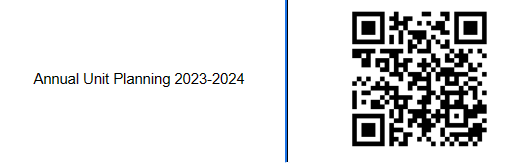